Интерактивная викторина «ХОЧУ ВСЁ ЗНАТЬ» проект «Гатчина – малая родина»
Подготовительная группа «РАДУГА»
2015 – 2016 уч. год
1. Подскажите, как называется город, в котором мы живем?
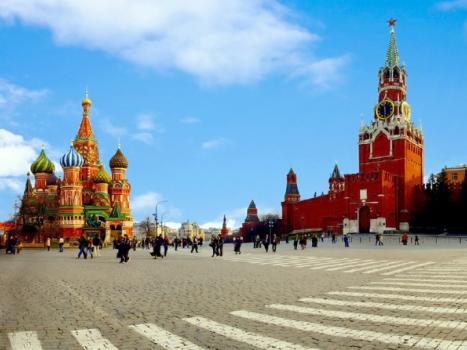 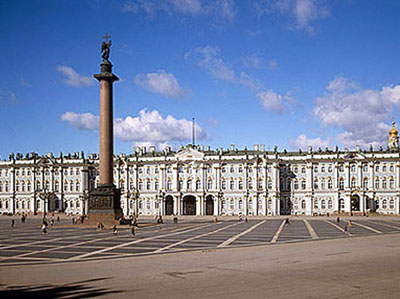 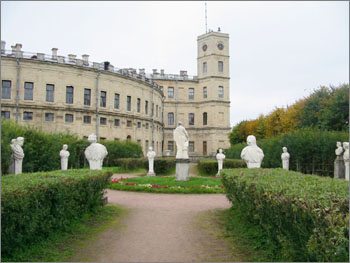 Город  Москва
Город Санкт - Петербург
Город Гатчина
2. Памятник какому императору находится перед Гатчинским дворцом?
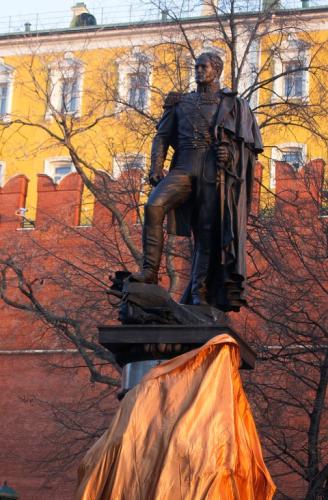 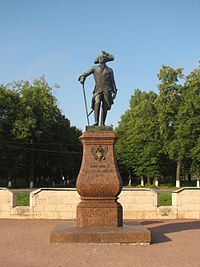 Петру I
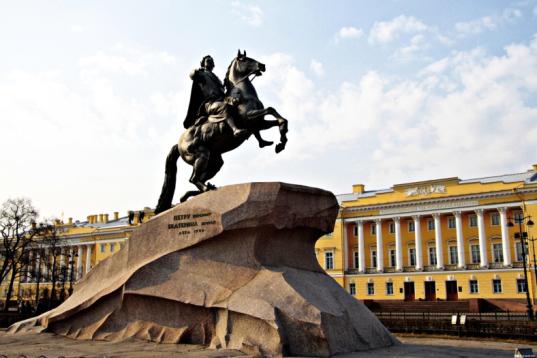 Павлу I
Александру I
3. На берегу какого озера находится Приоратский дворец?
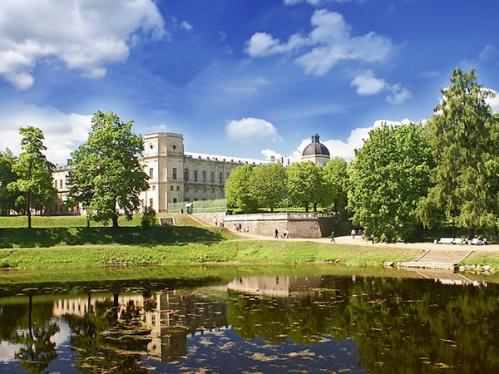 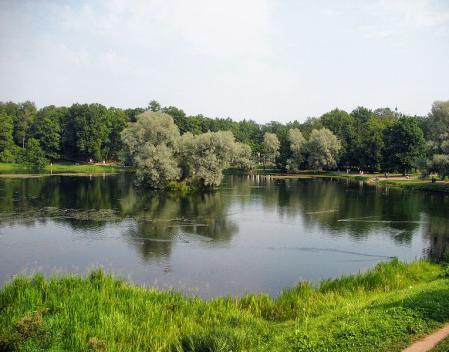 Чёрное озеро
Серебряное озеро
Белое озеро
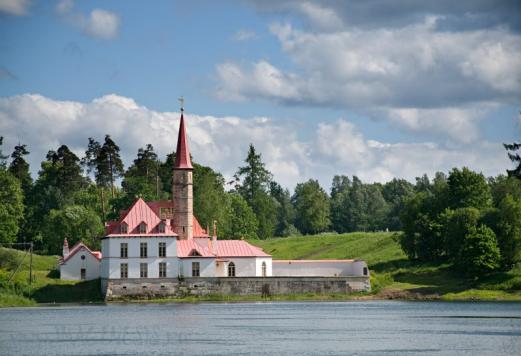 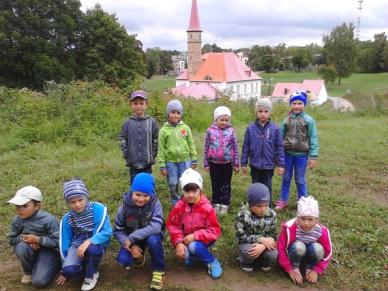 4. Какой архитектор построил Приоратский дворец?
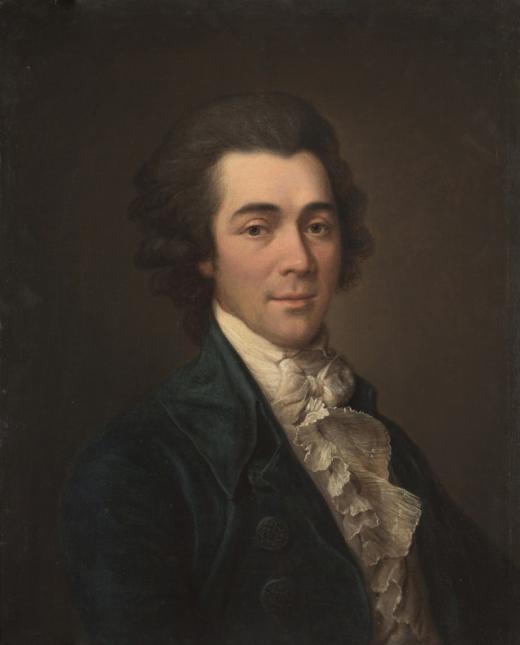 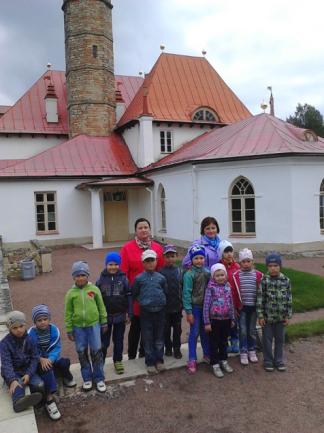 Антонио Ринальди
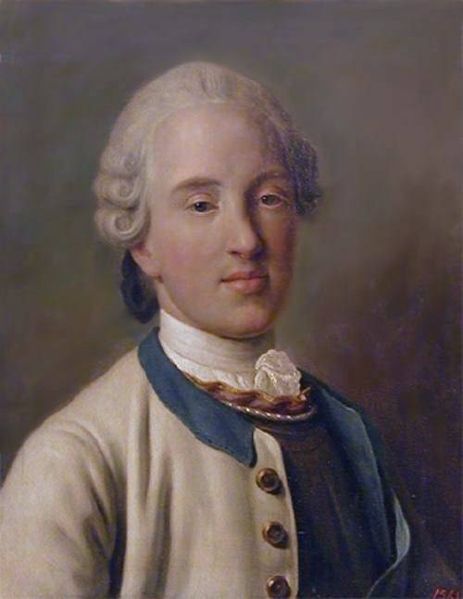 Николай Львов
5. Памятник какой богине находится 
в собственном саду Павловского дворца?
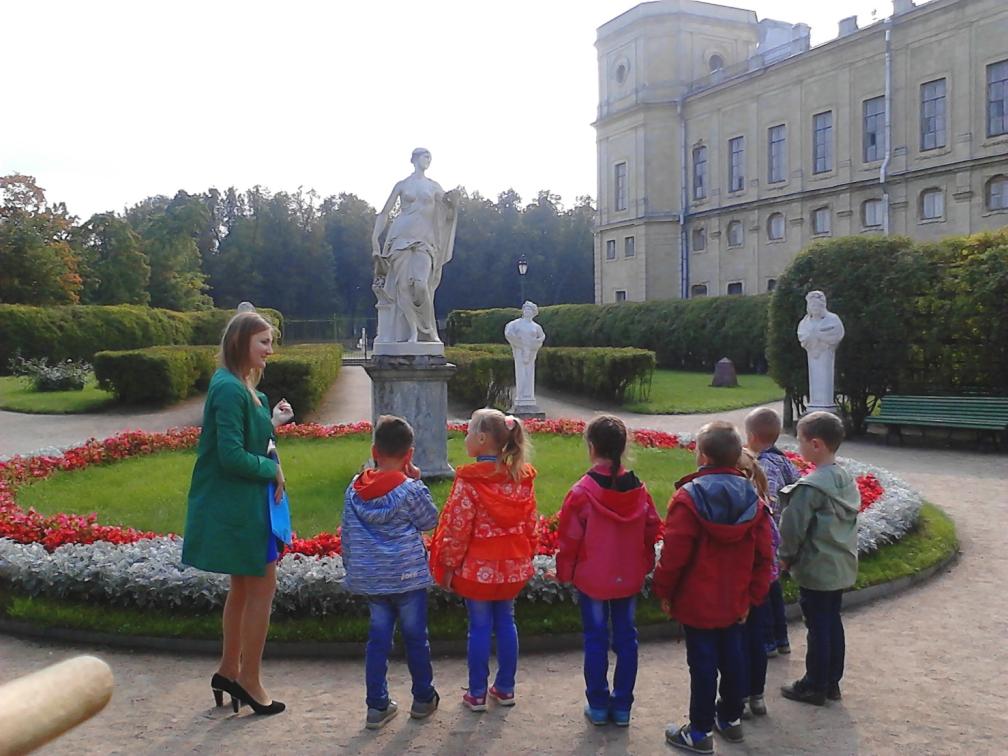 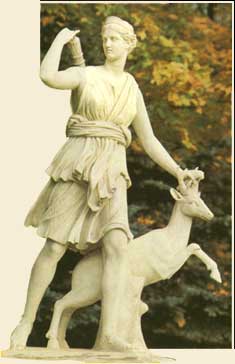 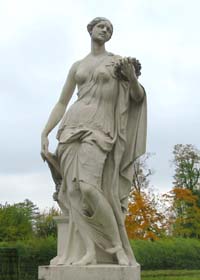 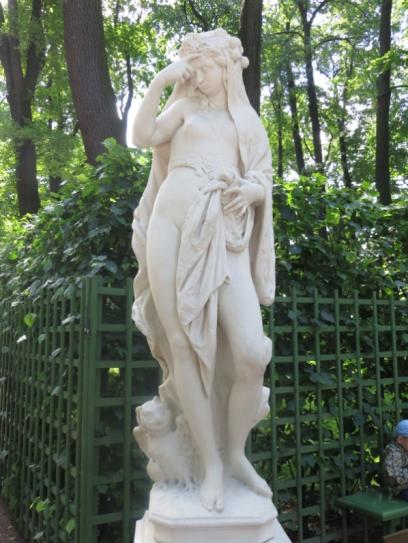 Богиня цветов Флора
Богиня охоты Диана
Богиня утренней зари Аврора
6. Как называется одинокий дуб, растущий напротив Павловского дворца?
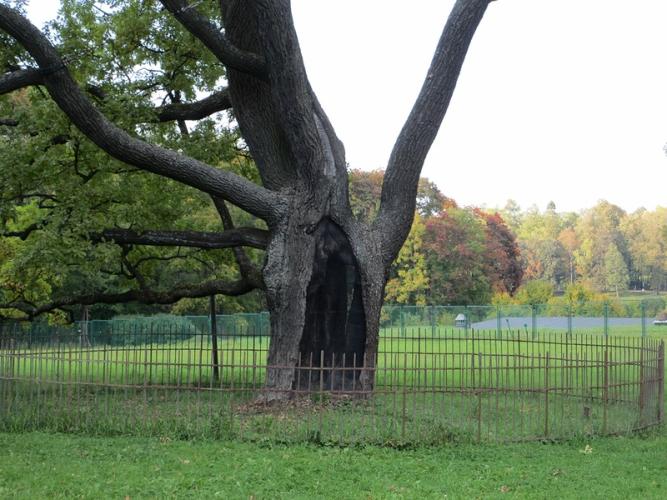 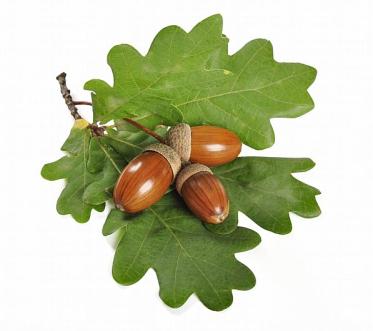 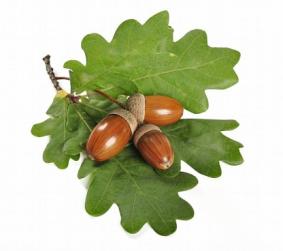 Дуб – бабочка
Дуб - солитёр
Дуб - червяк
7. Домик из какого дерева находится в Гатчинском парке?
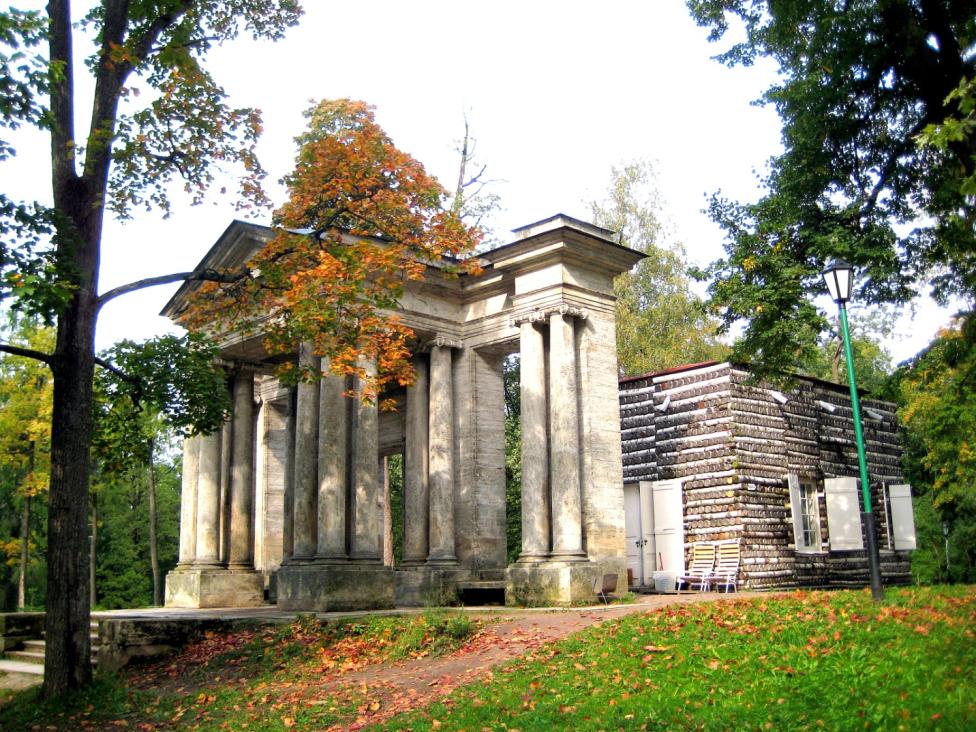 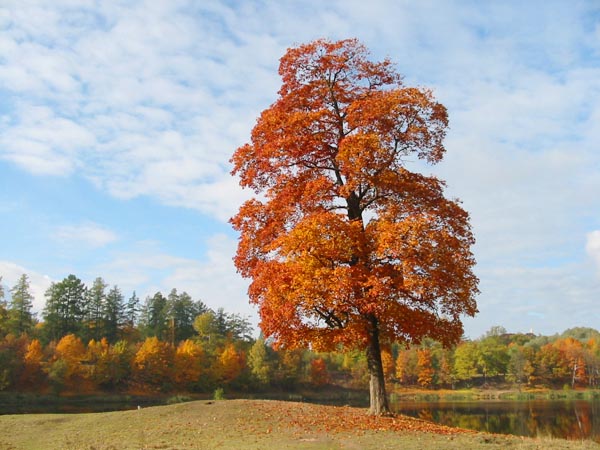 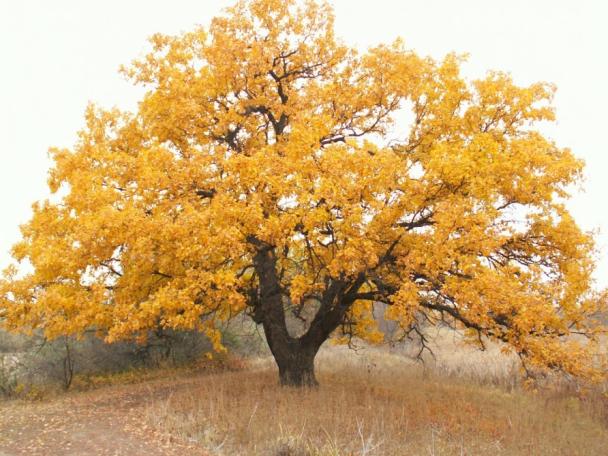 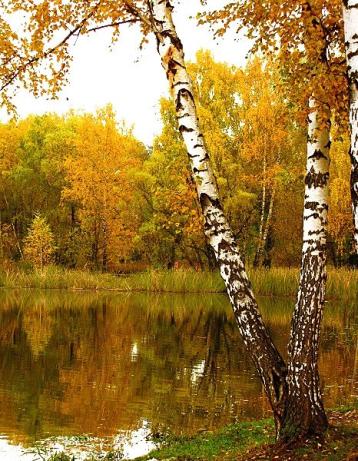 Клён
Дуб
Берёза
8. Какой колодец находится в парке Гатчины?
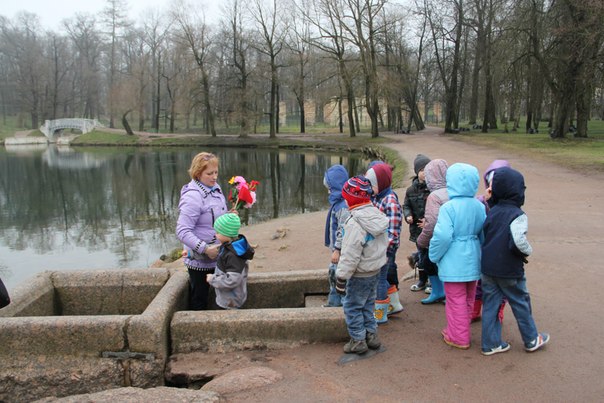 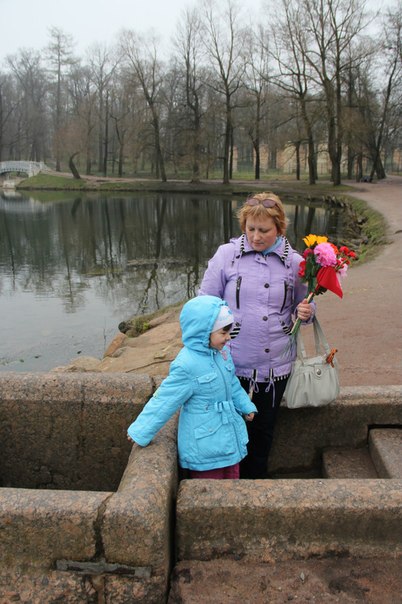 Колодец мечты
Колодец тайны
Колодец желаний